C7041 Experimental Design and Analysis
Ed Harris
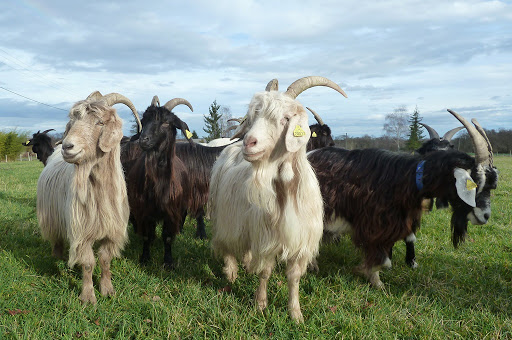 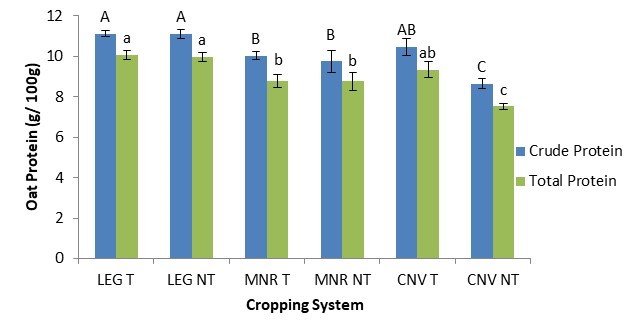 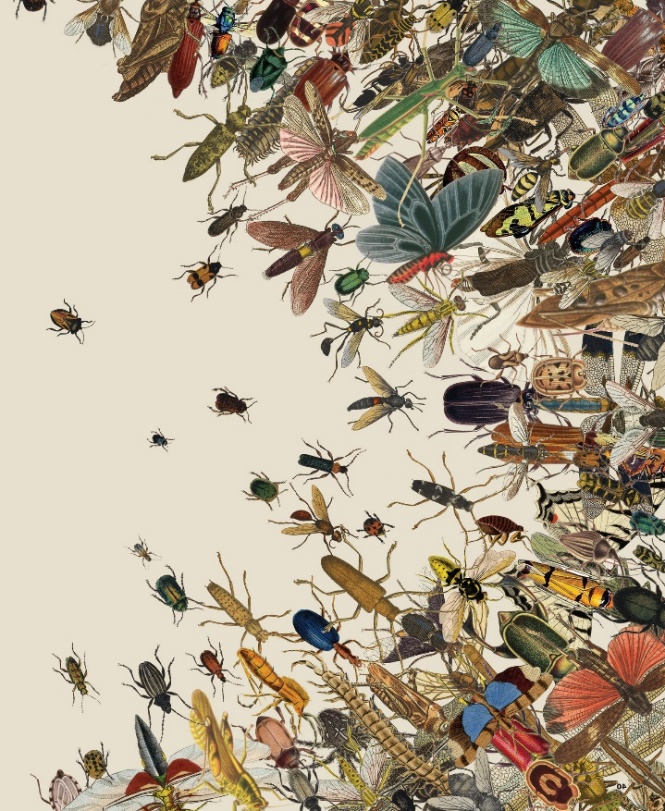 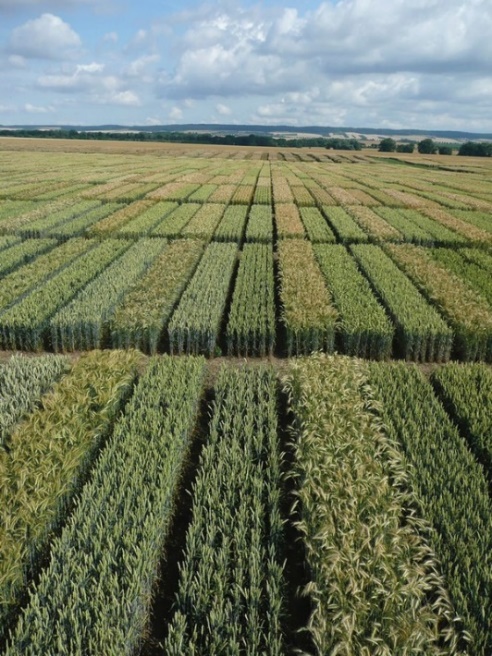 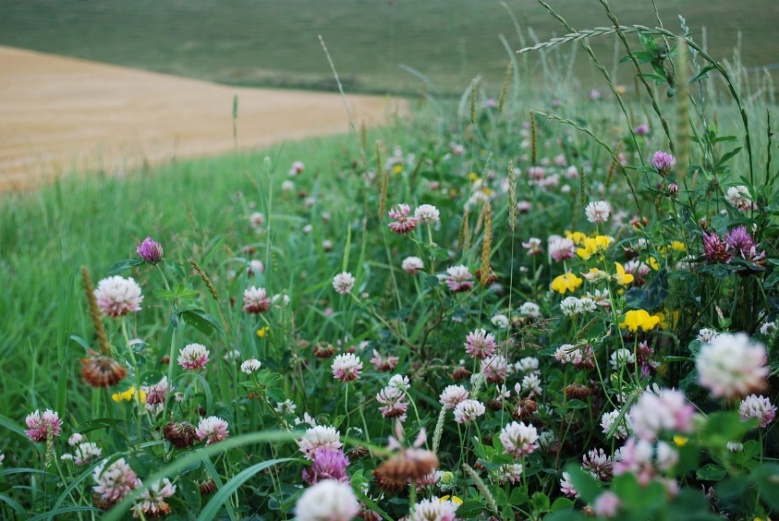 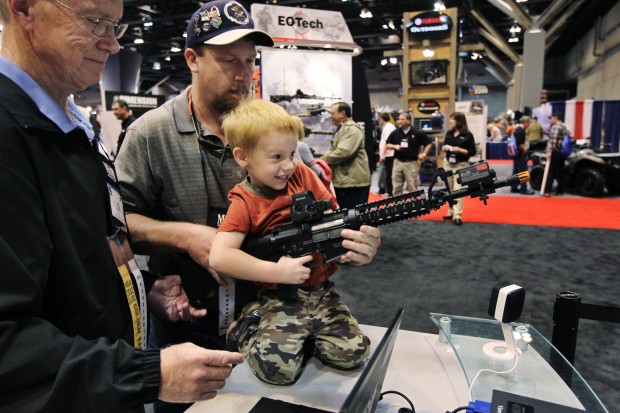 2.05: Fixed and random effects
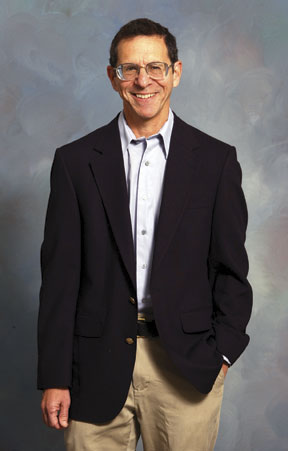 “Asking students to use mixed effects models without teaching them about them is like handing shotguns to toddlers”
-Norman Matloff (attributed)
Outline
Random vs fixed effects
Two-factor example
Why the calculations are different with random effects
Unbalanced designs with random effects
Examples of experiments with random effects
Linear mixed-effects models
Example: Estimating repeatability of a measurement
Assumptions of linear mixed-effects models
An example violating assumptions, with solutions
What are fixed effects?
Fixed effects are predetermined categories of a variable, of direct interest, and are  repeatable. An experiment with the same treatment levels could be repeated.
For example:
medical treatments in a clinical trial
predetermined doses of a toxin
diet or fertilization treatments
age groups in a population
habitat, season
Any conclusions reached in the study about differences among groups can be  applied only to the groups included in the study. The results cannot be generalized  to other treatments, habitats, etc. not included in the study.
Factorial experiment with fixed effects
Field transplant experiment to investigate how herbivores affect the abundance of  the red alga, Mazzaella parksii in the intertidal habitat (Harley 2004).
herbivory treatment
intertidal zone
N = 64 plots in a completely randomized design
Factorial experiment with fixed effects
Response variable: surface area of red alga, Mazzaella parksii in plots.
Y = 0 + 1X1 + 2X2 + 3X3
Linear model for factorial experiment with fixed effects
z <- lm(sqrtarea ~ herbivores * zone)
The denominator of the F statistic for the treatment effect is MSresidual
The residuals represent the sole source of random variation in the analysis.
The residual mean square (MSresidual) is the appropriate quantity to use as a  reference when asking whether treatment mean squares are larger than random  variation (chance), i.e., whether F ≫ 1.
What are random effects?
Randomly sampled categories of a variable, representing groups or clusters of  measurements or units. An experiment with the same treatment levels could not  be repeated. For example:

randomly sampled families made up of siblings
randomly sampled subjects measured repeatedly
randomly placed transects each of multiple quadrats in a sampling survey
arbitrary field plots each growing multiple plants
arbitrary environment chambers each containing many aquariums  
Groups are assumed to be randomly sampled from a population of groups.

Therefore, conclusions reached about groups can be generalized to this population.
What are random effects?
In some cases, random effects are of no interest, but are a nuisance…
field plots each with many plants
environment chambers containing aquariums

In other cases, measuring the variance associated with each level of random  groupings is a major point of the study.
Families of siblings (to estimate heritability, etc)
Subjects measured repeatedly (to estimate repeatability)
transects each of multiple quadrats (to estimate α- and β-diversity)
Repeated measurements of groups are not independent.
Failing to model random effects leads to pseudoreplication. Modeling random  effects properly (using mixed effects models) avoids pseudoreplication.
Factorial experiment when one of the factors is random
Futuyma and Philippi (1987)
Fall cankerworm, Alsophila pometaria
http://cfs.nrcan.gc.ca/subsite/glfc-sugarbush/alsophila-pometaria-images
Caterpillars of the fall cankerworm feed on the leaves of hardwood trees. Adult  female moths are wingless. Many reproduce clonally, producing only daughters  genetically identical to themselves.
Research question: What is the effect of tree species on growth; and how much do  clones vary in growth? This is a not a question about individual clones but about the population of clones.
Factorial experiment when one of the factors is random
Design: Sample 9 female moths from a population in NY. Raise larvae from 9 clones  on leaves of 4 tree species. Measure growth after 15 days.
Two factors: Tree species (fixed), Clone (random)
Interaction plot:
Mean growth of caterpillars from 9  families (clones) raised on four tree  species.

N = 326 caterpillars total.
Factorial experiment when one of the factors is random
Caterpillars from the same clone are not independent. There are 326 caterpillars but only 9 clones. In this case the residual mean square (MSresidual) from a linear  model fit is no longer the appropriate quantity to use as a reference when asking  whether treatment mean squares are larger than expected by chance. To do so would commit pseudoreplication.
Instead, the variance among  clones is the key to testing  treatment effects
(Always report df with the test statistics F!)
Factorial experiment when one of the factors is random
Presence of a random factor represents another source of random variation
The mean effect of tree species on caterpillar growth is modeled as the mean of  clone means ± variation among clones.
More reasons why analysis is different with random effects
Unlike fixed groups, the means of the specific random groups (e.g., clones) are
not of direct interest. Instead, interest is focused on the variance among the  random groups. A goal of the Futuyma and Philippi experiment was to estimate
these variances.
When a design including random effects is unbalanced, the standard formulas  for F statistics (as calculated in the above ANOVA table of fixed effects) are not F-  distributed. Standard ANOVA table calculations don’t work with unequal sample  sizes. Sorry!
With unbalanced designs, mixed models calculate approximate F-statistics and  degrees of freedom for tests of fixed effects. Results are approximate.
How to know when you have random effects in your study
You have random effects:
When your sampling design is nested:
quadrats within transects; transects within woodlots; woodlots within districts.
When your measurements are clustered spatially or temporally within  randomly sampled units i.e., in blocks, which are typically analyzed as random  effects.
When you divide up plots, or families, clones, ponds, etc, and apply  separate fixed treatments to subplots, or siblings, pond-halves, etc.
When you take measurements on related individuals.
When you measure subjects or other sampling units repeatedly.
Caution when analyzing random effects
Use linear mixed effects models to analyze random effects.
Many statistical packages assume that all factors are fixed unless you instruct  otherwise (e.g., Genstat, SPSS, JMP).
Designating factors as random takes extra work and probably a read of the manual.  In R, lm() is for fixed effects only. Do not use if you have random effects
In R, use lmer() (in the lme4 / lmerTest package) or lme() (in the nlme  package) to analyze models containing random effects. These packages model the  variance structure of random effects explicitly.
Tests of treatment effects using the Kenward-Roger or Satterthwaite  approximations for degrees of freedom are most accurate (available in lme4 /  lmerTest package).
Attributes of linear mixed-effects models
They are linear models that include both fixed and random effects.
They model different error variance for each level of random variation.
Estimation and testing are based on restricted maximum likelihood (REML),  which can handle unequal sample size.
P-values for tests of fixed effects are conservative when designs are unbalanced.
Implemented in the lme4/lmerTest and nlme packages in R.
Example 1: Study of measurement repeatability (simple nested design)
The walking stick, Timema cristinae, is a wingless herbivorous insect on plants in  chaparral habitats of California. Nosil and Crespi (2006) measured individuals using  digital photographs. To evaluate measurement repeatability they took two  separate photographs of each specimen. After measuring traits on one set of  photographs, they repeated the measurements on the second set.
Example 1: Study of measurement repeatability (simple nested design)
Fit the data with a linear mixed model: Yi = 0 + bi + error
individual bugs i

…..
1	2 3	4	5	6  7	8 9	10	(measurements)
The individual bugs are the random groups in this study, with two repeated  measurements per group.
Model has two parts, each with its own source of error variance:
Random part: the measurement of individual bug i: bi ± measurement error.
Fixed part: the mean of bug means: 0 ± bug error (i.e., variation among bugs)
Example 1: Study of measurement repeatability (simple nested design)
library(lmerTest)
z <- lmer(femurlength ~ 1 + (1|individual))


Fixed part of the formula:
femurlength ~ 1


Random part of the formula
+ (1|individual)
Example 1: Study of measurement repeatability (simple nested design)
The fixed part of the formula instructs R to fit a constant (intercept) based on the  fitted values of the random groups (individual bugs)
femurlength ~ 1


The random part of the formula  instructs R to fit a constant (an  intercept) to the two  measurements within each  individual. This yields a fitted value  for each individual walking stick.
+ (1|individual)
Example 1: Study of measurement repeatability (simple nested design)
z <- lmer(femurlength ~ 1 + (1|individual))  fitted(z) # yields best linear unbiased predictors (BLUPs):  R fits them all together,
rather than in two stages,  yielding variance  components and BLUPs.
Note BLUPs are not the  means for each insect. They  tend to be “shrunk” towards the  centre compared with the  group means.
Example 1: Study of measurement repeatability (simple nested design)
VarCorr(z) extracts the variance components (square the standard deviations  to obtain the variances)
We can use these quantities to calculate the fraction of variation that is among  individuals (repeatability):
repeatability = σ2	/ (σ2	+ σ2	)
among	among	within
estimate of repeatability = 0.0324642 / (0.0324642 + 0.0188682)
= 0.75
Example 2: “Subjects by treatment” repeated measures design
Cronly-Dillon and Muntz (1965) used the optomotor response to measure color  vision in goldfish. Each fish was tested at different wavelength in random order.
A large value indicates that the fish  has high sensitivity --- it can detect a  low light intensity.
Factors:
Wavelength (fixed, repeated measure)  Fish (random)
Light sensitivity of 5 goldfish to specific wavelengths of light.
Example 3: Split plot design
Factors:
Predation treatment (fixed), whole ponds  Competition treatment (fixed), split ponds  Pond (random)
Assumptions of linear mixed-effects models
Variation within groups follows a Gaussian distribution with equal variance among groups.
Groups are randomly sampled from a “population” of groups (i.e., are  independent and sampled without bias).
Group effects have a Gaussian distribution.
Replicates within groups are also randomly sampled (i.e. independent and  sampled without bias).
No carry-over between repeated measurements on the same subject.
Sphericity: the variances of the differences between all pairs of factor levels are  equal. (Problems can arise when one of the factors is time.)
Example 4: “Subjects by trials” repeated measures design
Factors:
Rodent treatment (fixed)  Date (fixed)
Plot (random)
Example 4: Warning about “subjects by trials” repeated measures design
Factors:
Rodent treatment (fixed)  Census date (fixed)
Plot (random)
Tempting to analyze these data using a  linear mixed-effects model:
Fixed part of formula:
ncolonies ~ treatment + date
Random part of formula:
+ (1|plot)
Example 4: Warning about “subjects by trials” repeated measures design
Problem: Including Census date as a factor would likely lead to a violation of the  sphericity assumption: among plots, the variance of the pairwise difference  between values of the response variable will be lower between nearby dates than  dates that are farther apart.
Increases Type 1 errors  (P-values inaccurate)
Example 4: Warning about “subjects by trials” repeated measures design
Analyses of growth curves in time might have the same problem.
Any repeated measures experiment in which the treatment levels are given in the  same sequence (i.e., not in random order) might have the same problem.
Sphericity correction is possible.
Anova() in car package:  Mauchly test for Sphericity
Greenhouse-Geisser and Huynh-Feldt  corrections to P-values.
Where to get further advice
Quinn & Keough is very useful in understanding design and  assumptions of mixed-effects models (though it won’t help you with modeling  using maximum likelihood in R).
Quinn & Keough 2002. Experimental design and data analysis for biologists

Other books on mixed-effects models in R (see Books tab at course web site):  Pinheiro and Bates (2000). Mixed-effects models in S and S-PLUS.
Zuur et al (2009). Mixed effects models and extensions in ecology with R.  

Article:
Bates, Douglas, et al. 2015. Fitting Linear Mixed-Effects Models Using lme4. Journal  of Statistical Software 67: 1-48.
Suggested reading:
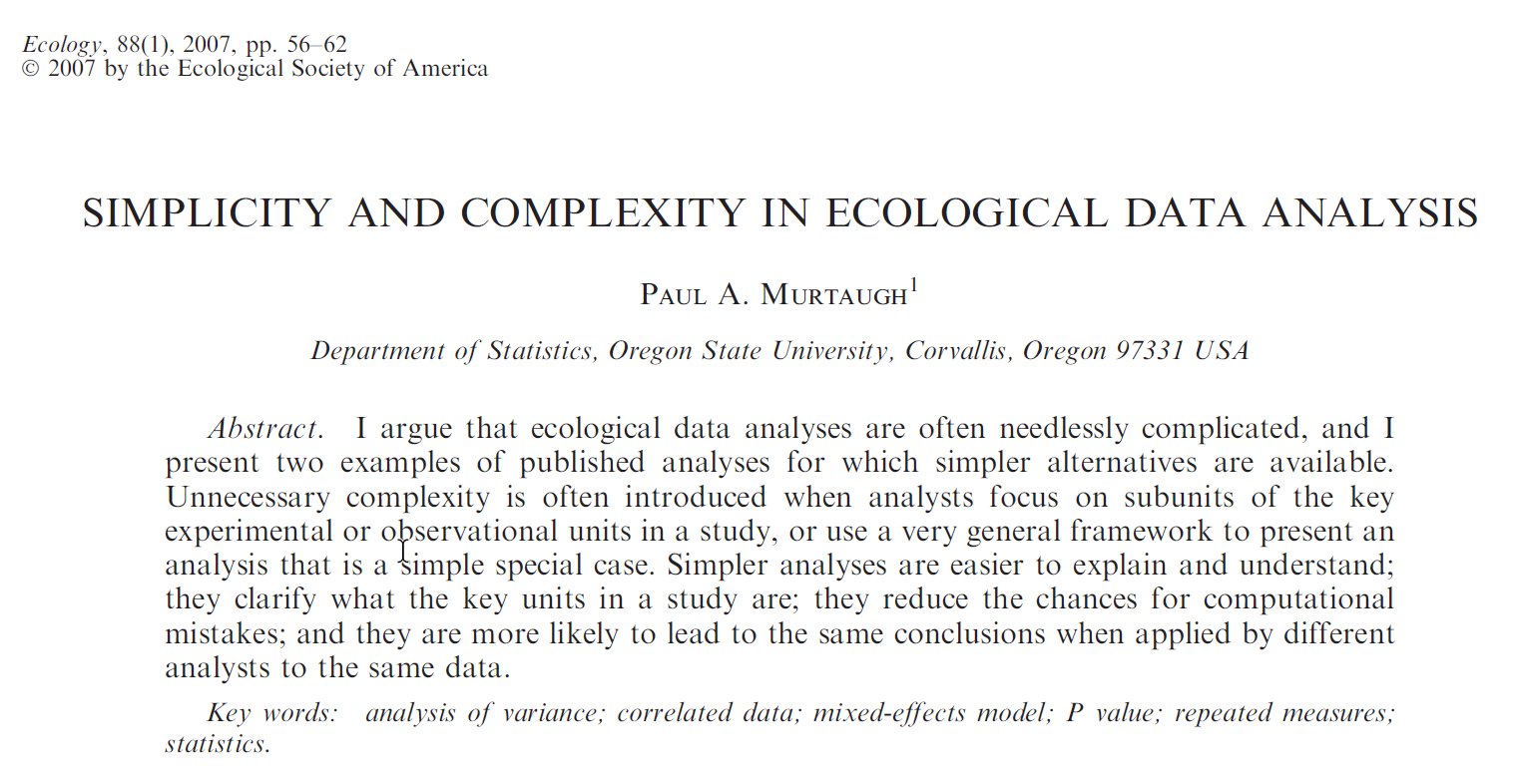 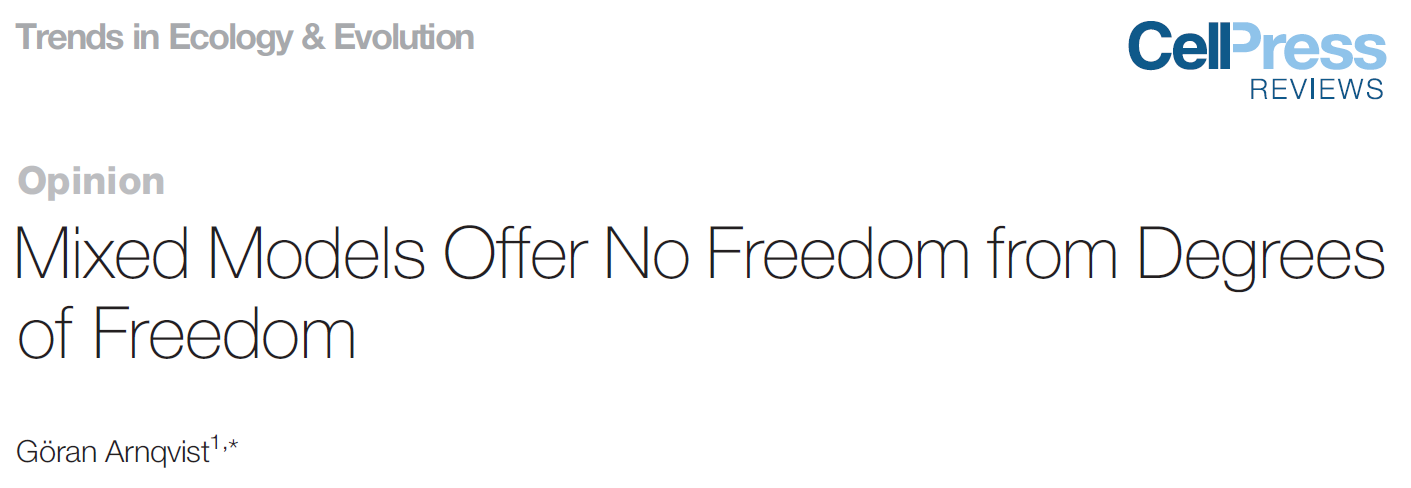 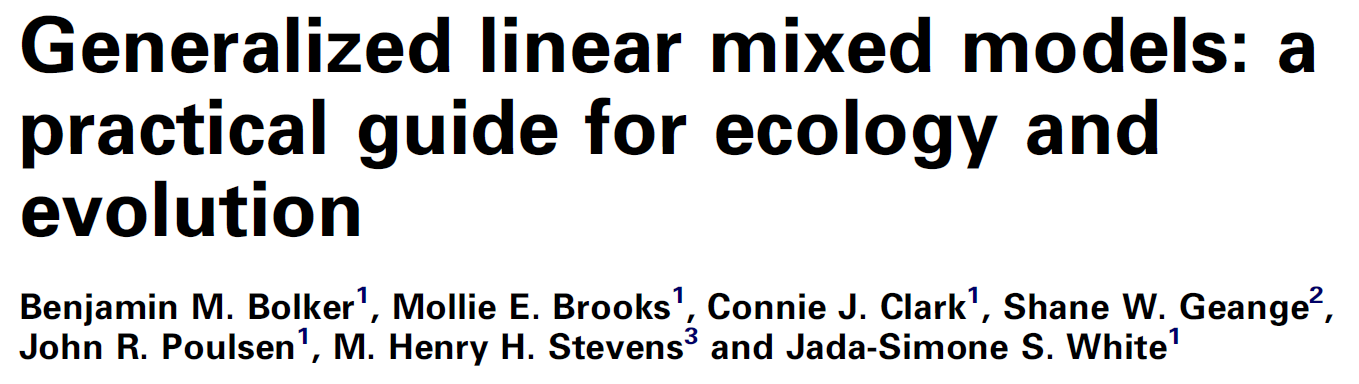 Arnqvist, G., 2020. Mixed Models Offer No Freedom from Degrees of Freedom. Trends Ecol. Evol. (Amst.) 35, 329–335. https://doi.org/10.1016/j.tree.2019.12.004
Bolker, B.M., Brooks, M.E., Clark, C.J., Geange, S.W., Poulsen, J.R., Stevens, M.H.H., White, J.-S.S., 2009. Generalized linear mixed models: a practical guide for ecology and evolution. Trends in Ecology & Evolution 24, 127–135. https://doi.org/10.1016/j.tree.2008.10.008
Murtaugh, P.A., 2007. Simplicity and Complexity in Ecological Data Analysis. Ecology 88, 56–62. https://doi.org/10.1890/0012-9658(2007)88[56:SACIED]2.0.CO;2